THE ROBERT BURNS ACADEMY
This week, we are going to do Coffee Break Spanish episode 6: More on family and the Spanish numbers 1-10
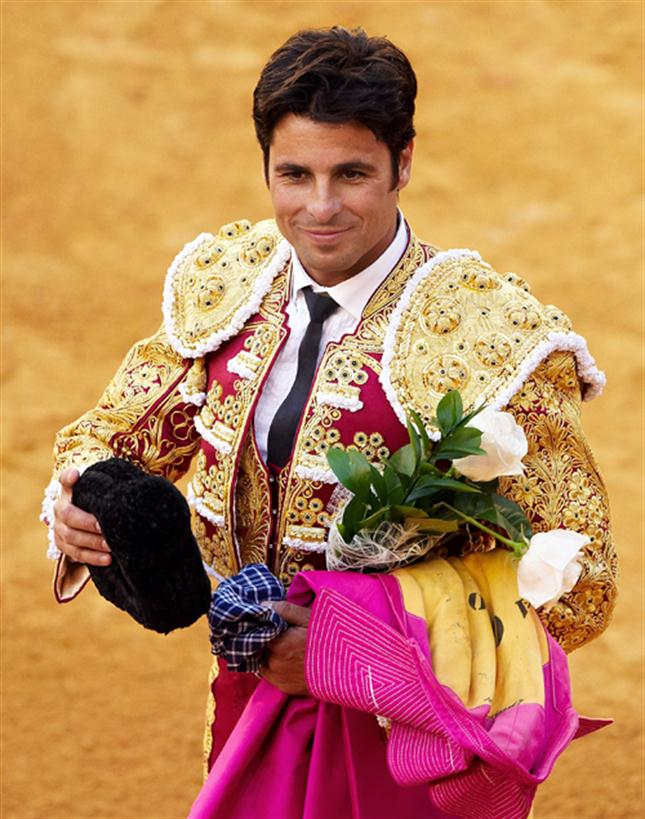 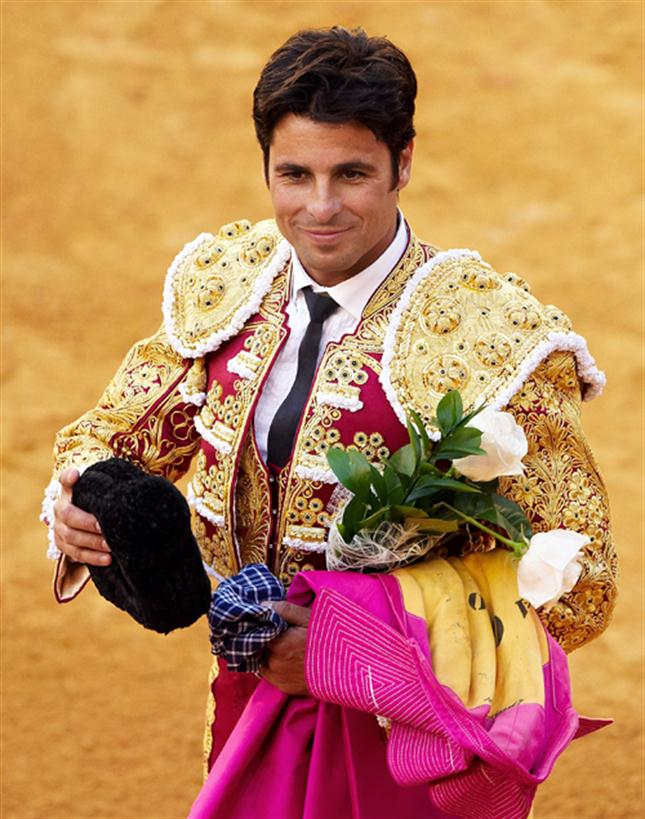 Family & numbers
https://radiolingua.com/2008/11/lesson-06-coffee-break-spanish/
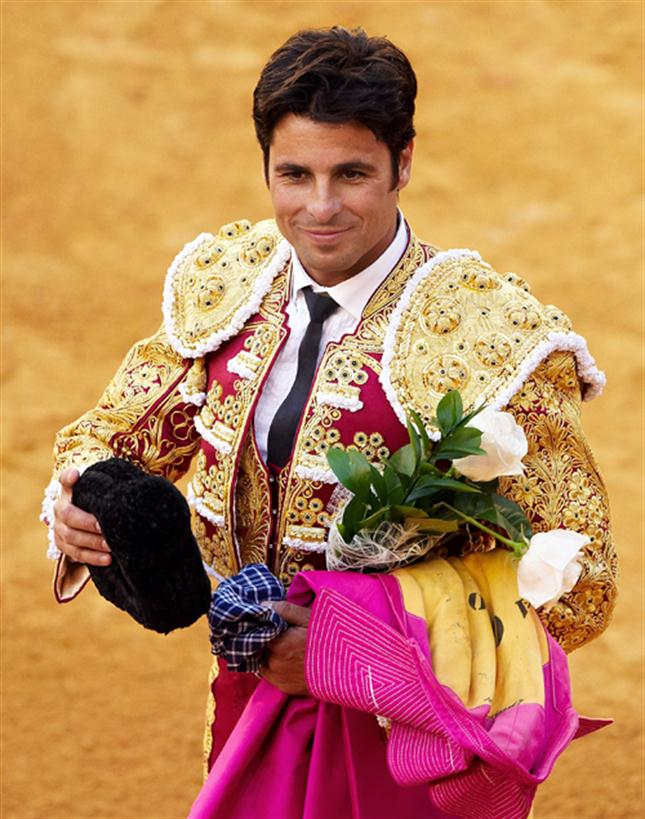 Click on the hyperlink. This will take you to the page. Then press play!
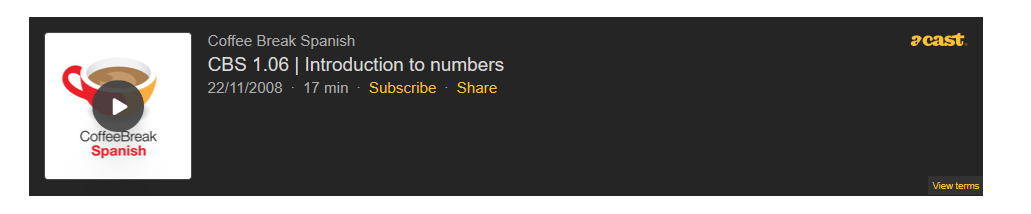 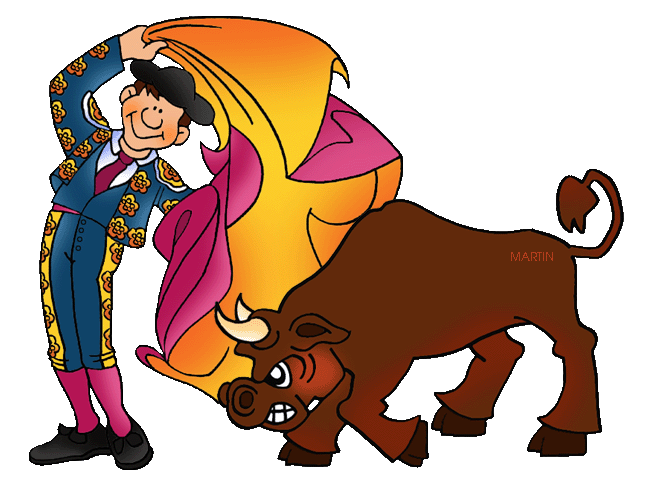 We learned in the last lesson the Spanish word for “my” is “mi”. The word for “your” is also very easy in Spanish. It is “tu” (pronounced “too”)
¡Gramática!
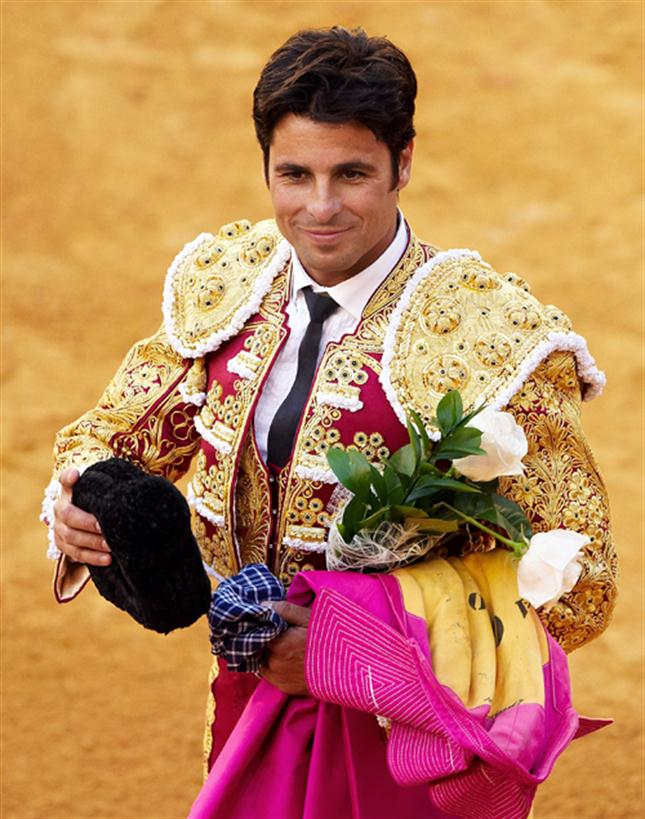 What do these mean?
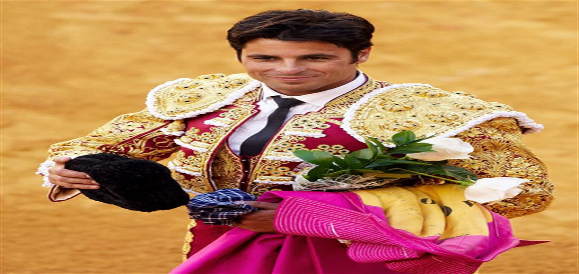 Tu hermano
Your brother
Your mother
Tu madre
Your mother and Your father
Tu madre y tu padre
Tu hijo
Your son
Your husband
Tu marido
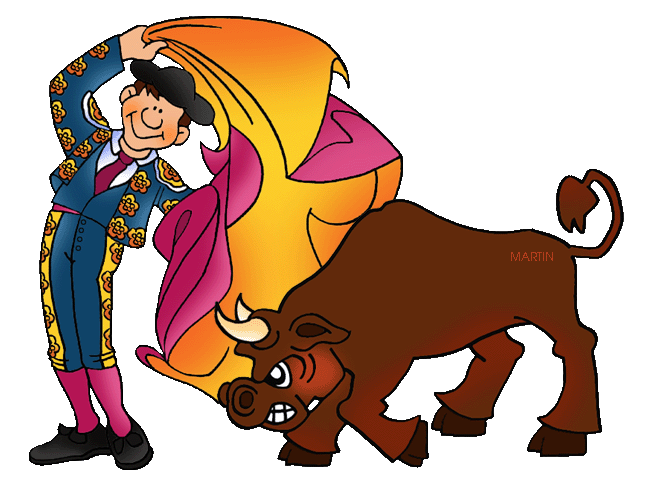 Be careful not to mix up these words!

Tú = you
Tu = your
¡Gramática!
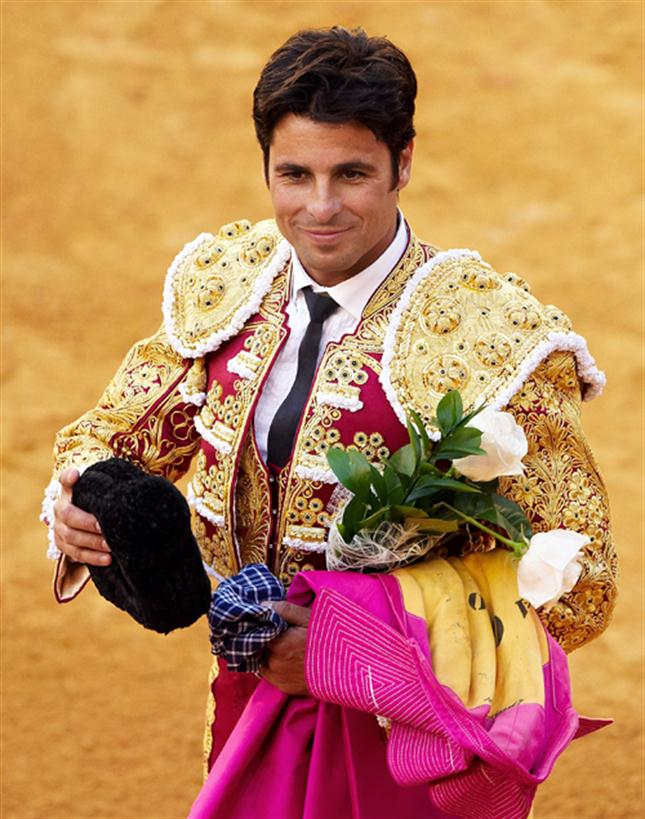 Mi mamá
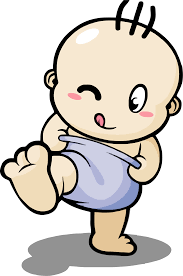 Mi papá
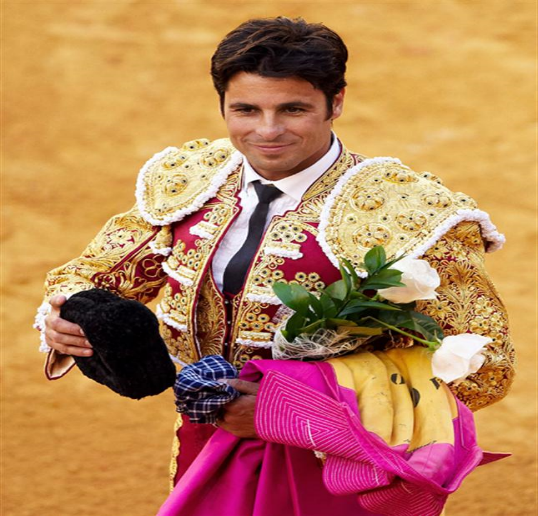 Children use these words instead of “madre” and “padre”. These words are like the English words “mummy” and “daddy”
The Spanish word for “I have” is “tengo”
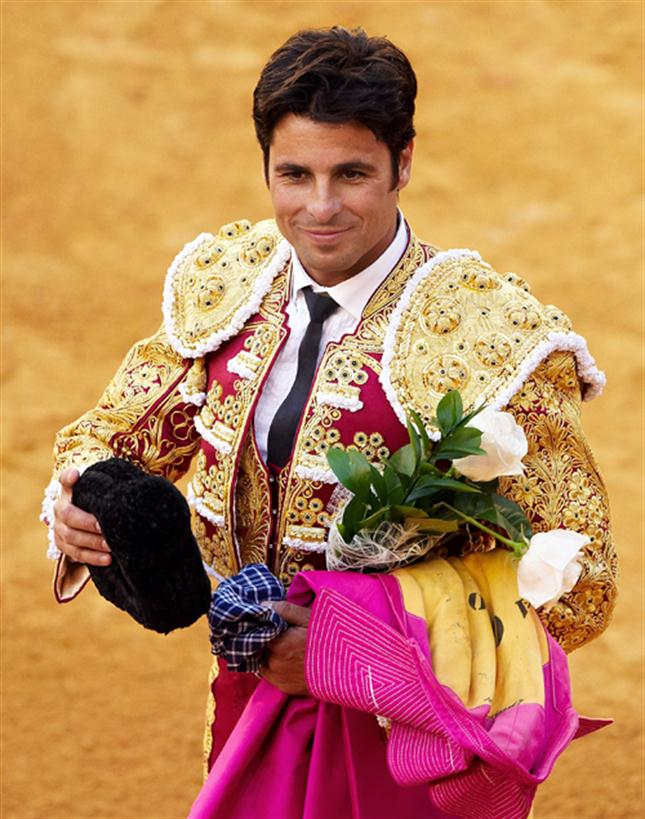 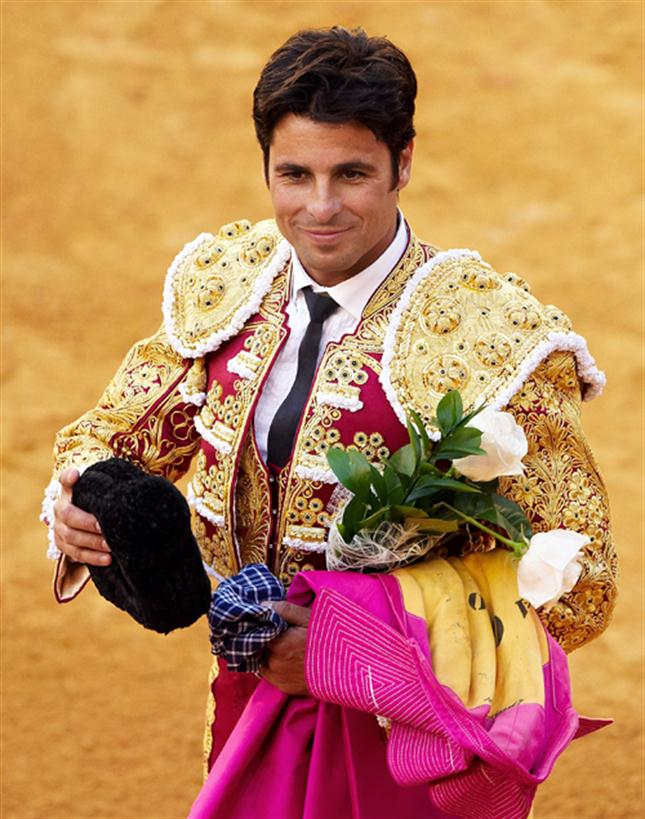 I have a brother
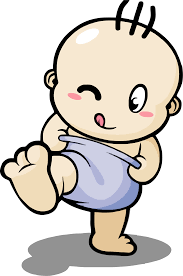 Tengo un hermano
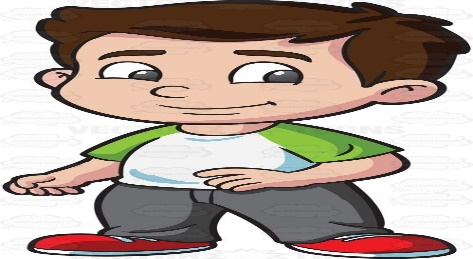 I have a sister
Tengo una hermana
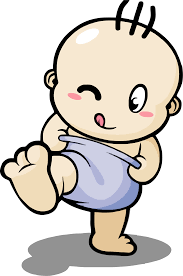 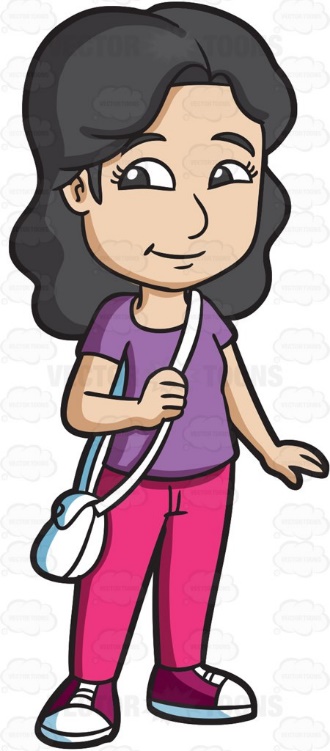 There are two words for “a” in Spanish!
Un = a (masculine words)
Una = a (feminine words)
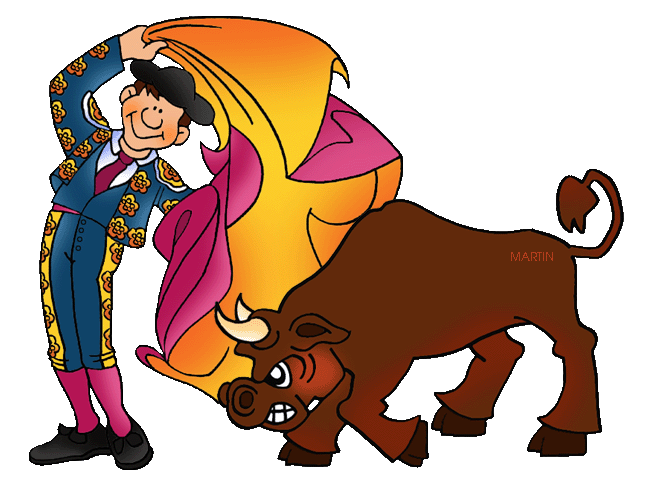 ¡Gramática!
On the next slide, put in the missing word! Un or Una. Then say what they mean in English.
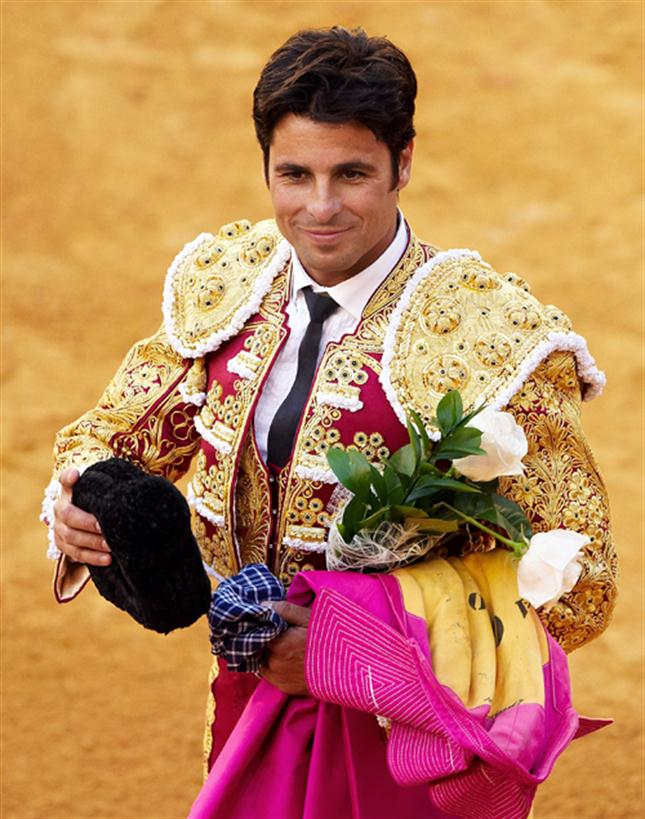 Tengo UN marido
Tengo UN hijo
Tengo UNA hija
Tengo UNA madre
Tengo UN padre
Tengo UN perro
Tengo UNA hermana
Tengo UN hermano
I have a husband
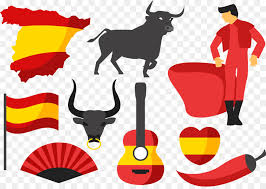 I have a son
I have a daughter
I have a mum
I have a dad
I have a dog
I have a sister
I have a brother
Now let’s learn the numbers in Spanish! Repeat the numbers on the next slide as you listen to the Podcast
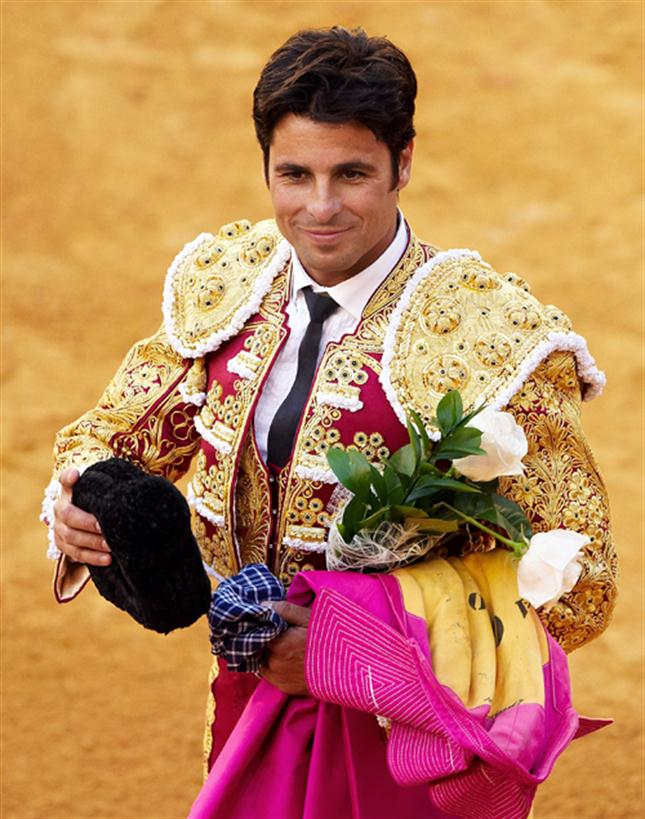 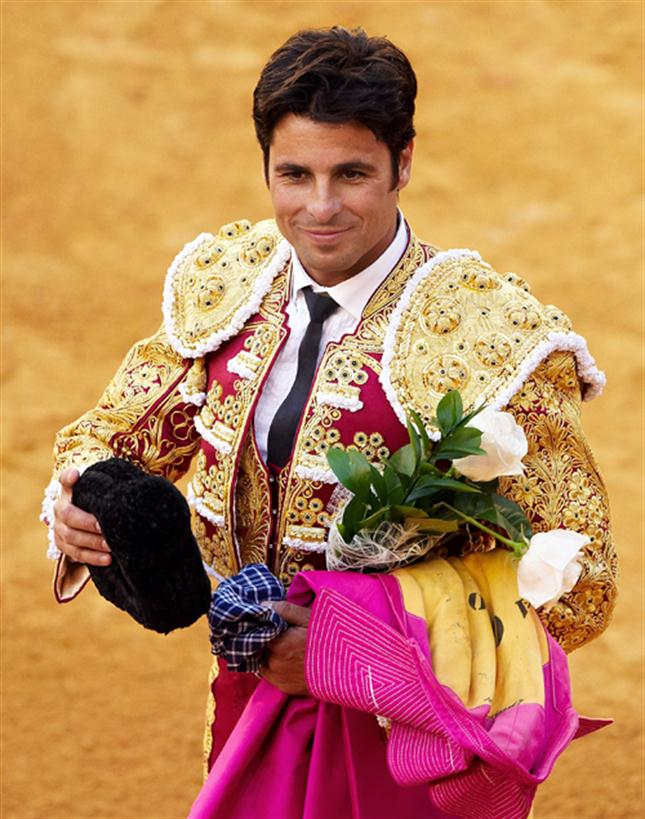 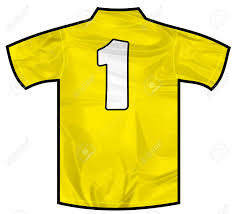 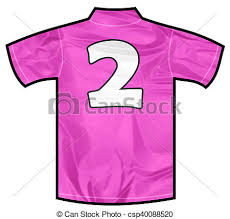 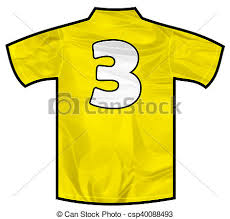 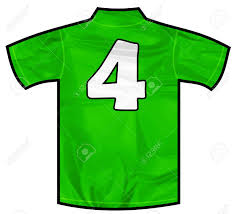 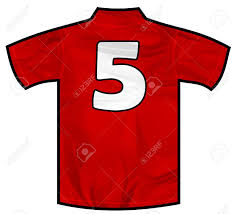 DOS
UNO
CUATRO
TRES
CINCO
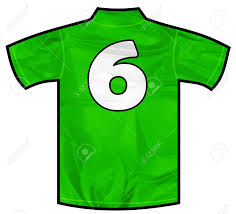 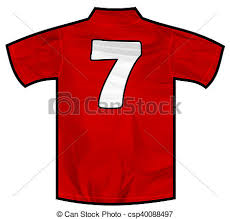 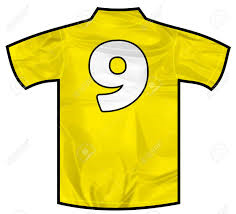 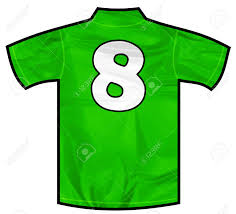 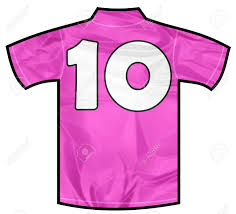 DIEZ
NUEVE
OCHO
SIETE
SEIS
Now copy the numbers into your jotter!
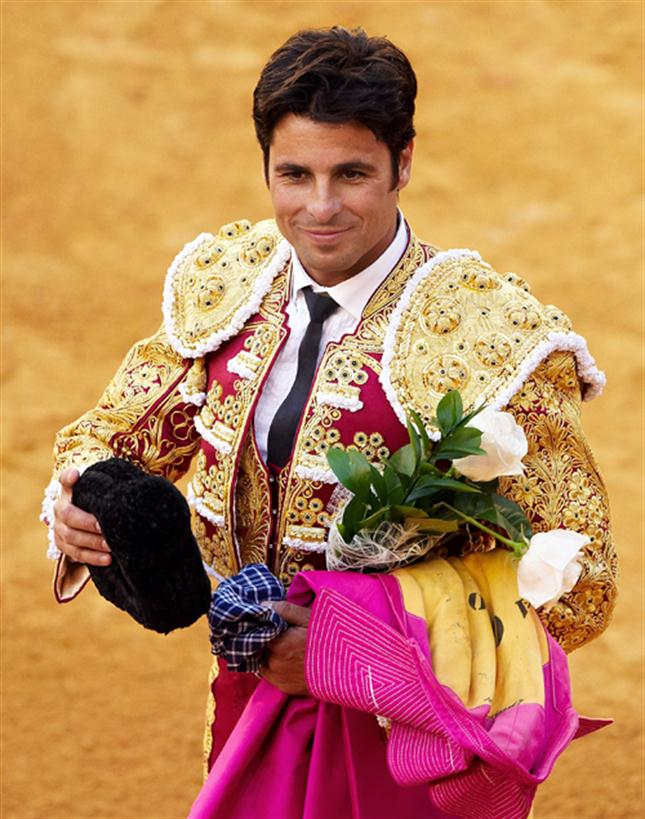 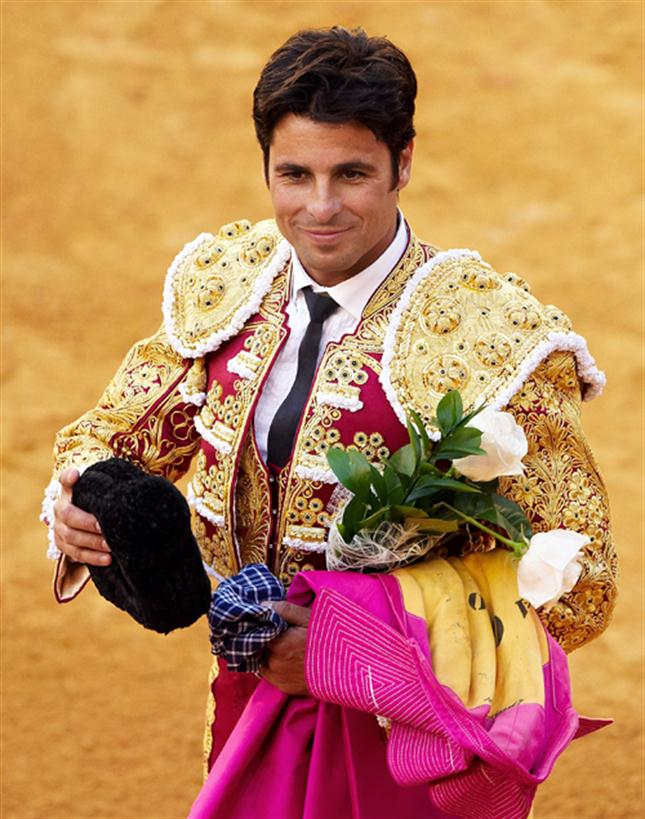 Family & numbers
We will now use numbers to talk about our family in more detail
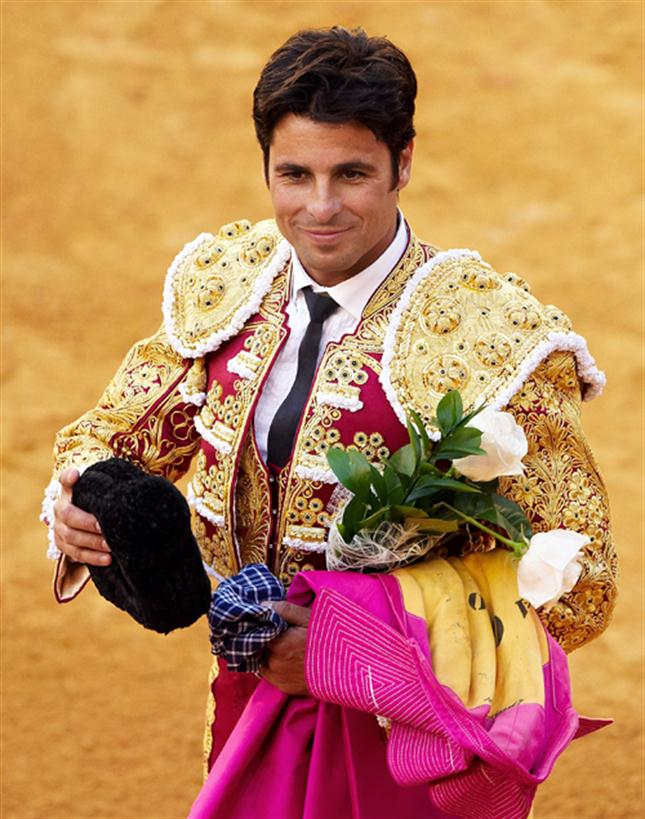 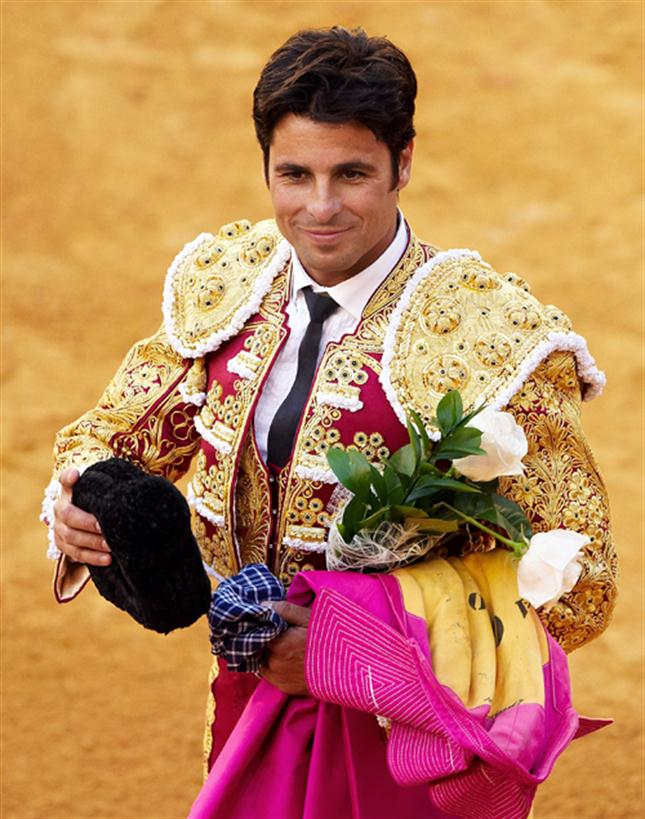 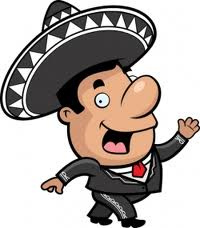 I have two brothers
Tengo dos hermanos
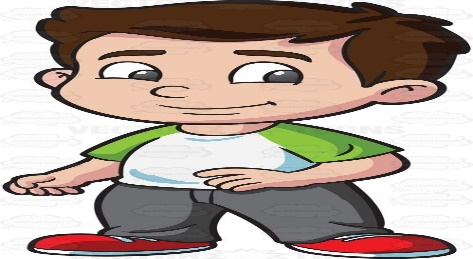 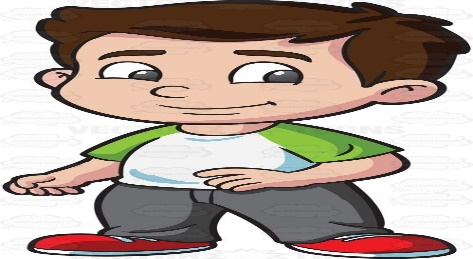 I have two sisters
Tengo dos hermanas
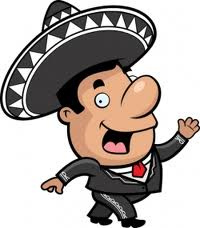 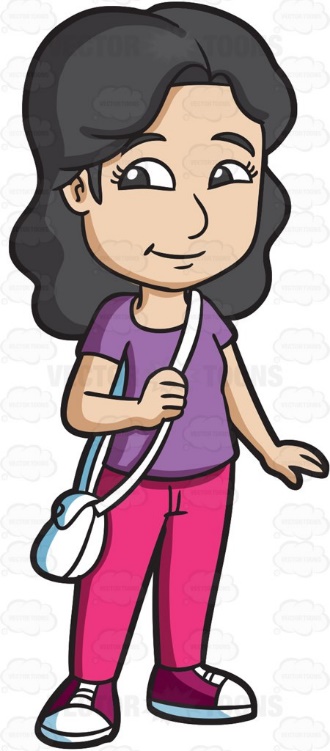 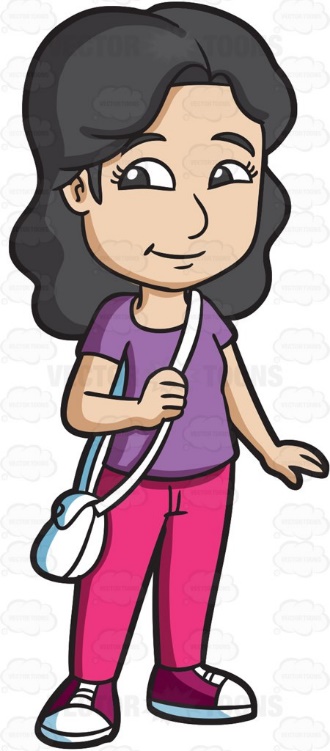 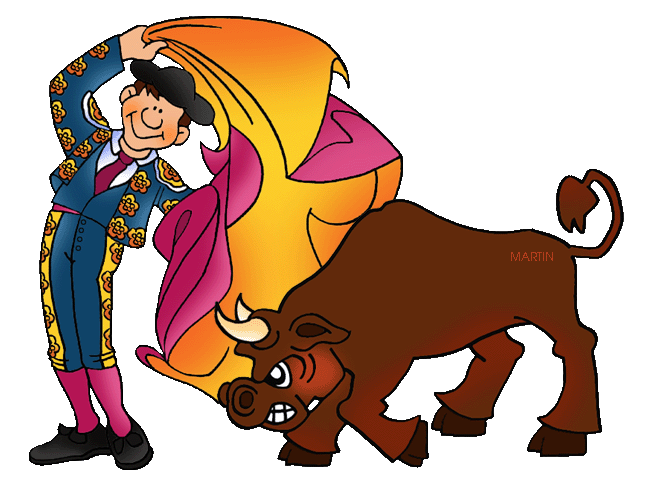 When saying you have 2 brothers or 3 sisters, you add an S to the end of the word “hermano” “hermana” like you would in English
¡Gramática!
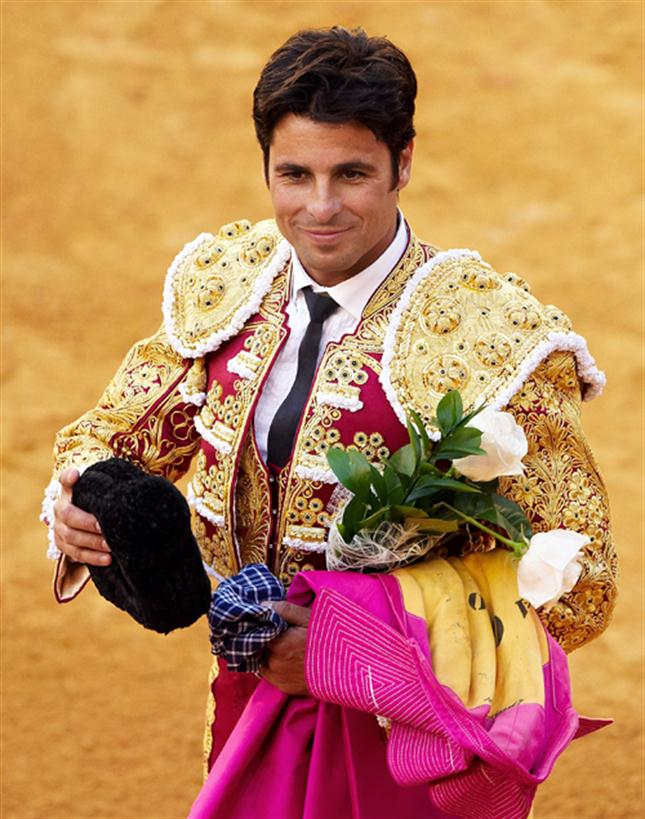 What do these mean?
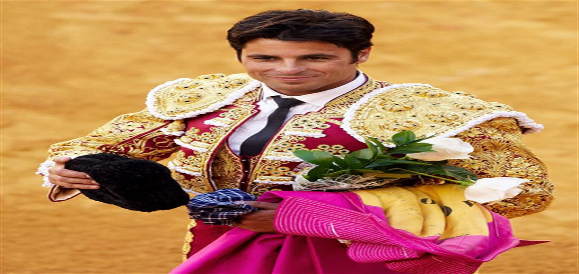 I have 5 brothers
Tengo cinco hermanos
I have 8 daughters
Tengo ocho hijas
Tengo tres hijos
I have 3 sons
Tengo nueve hermanas
I have 9 sisters
I have two brothers. They are called Pablo and Marco
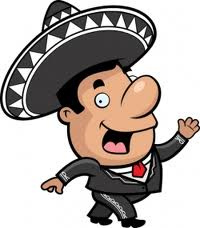 Tengo dos hermanos. Se llaman Pablo y Marco
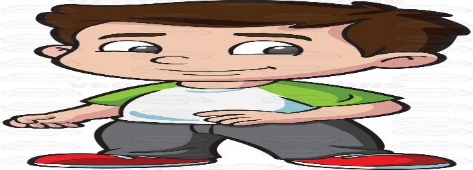 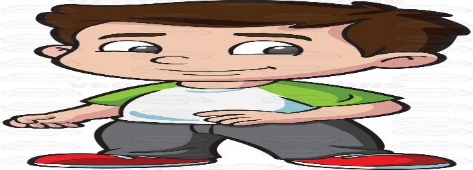 I have two sisters. They are called Maria and Sol
Tengo dos hermanas. Se llaman Maria y Sol
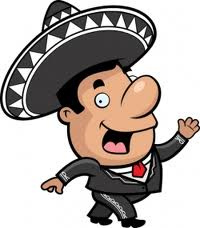 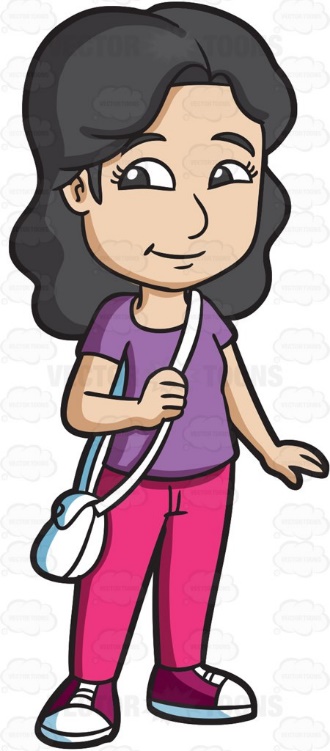 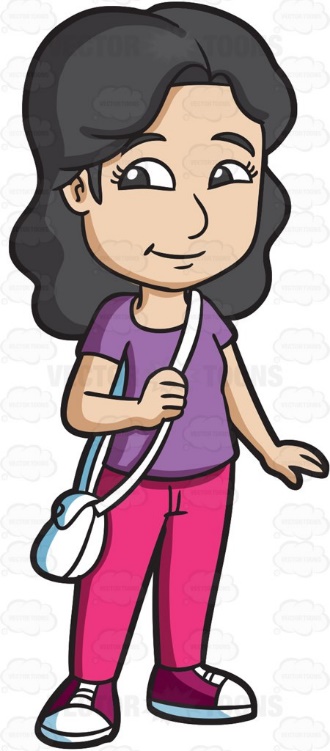 Now copy this vocabulary
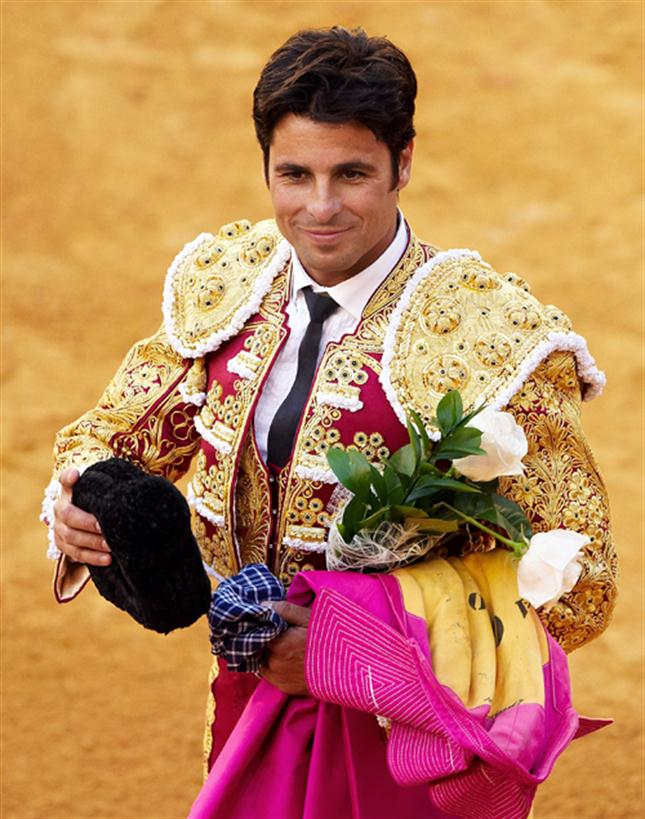 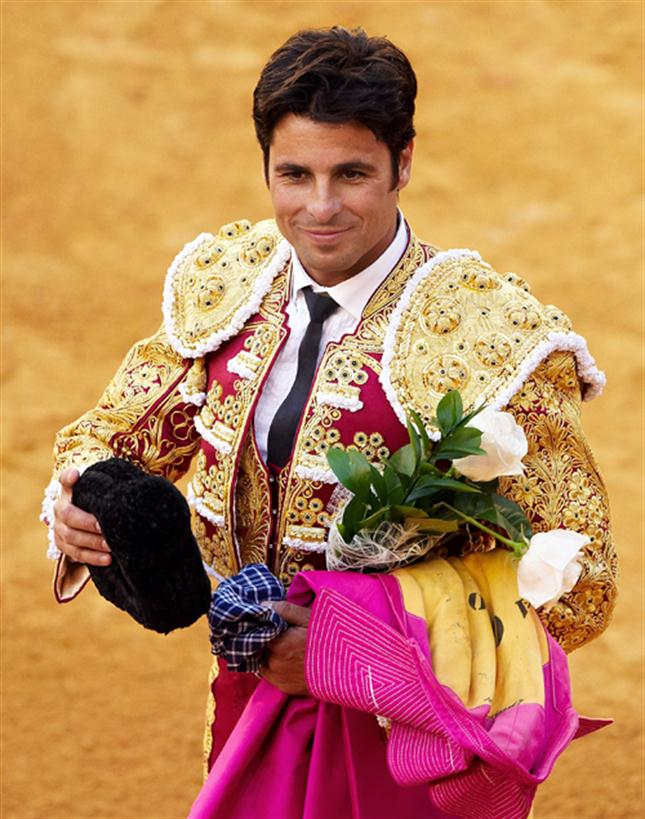 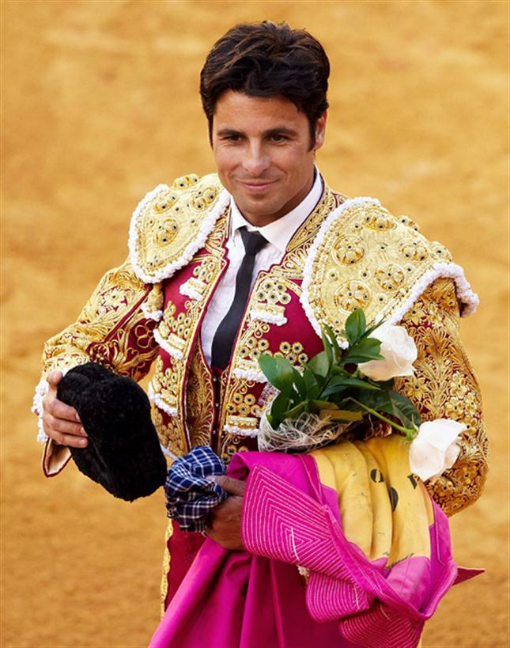 I hope you have enjoyed the Spanish! Next week, we will do some German!